Plan de ampliación de servicios y cobertura en Educación a través de ONGs, año 2020
Subvención Económica a Centros Educativos Privados Gratuitos
Descripción:
Aporte económico que apoyan los proyectos de instituciones, con el propósito que éstas presten servicios educativos en condiciones de gratuidad, a poblaciones de escasos recursos; así como promover e impulsar la ampliación de la cobertura educativa con una mejor calidad, estimular la implementación de innovaciones pedagógicas pertinentes, cultural y lingüísticamente, que incidan en el mejoramiento de la calidad de la educación en todos los sectores del país.
Subvención Económica a Centros Educativos Privados Gratuitos
Base Legal:
Constitución Política de la República de Guatemala: Artículos 73 y 194 literales a) y f).
Decreto número 114-97 del Congreso de la República, Ley del Organismo Ejecutivo: Artículo 27 literal m).
Decreto número 12-91 del Congreso de la República, Ley de Educación Nacional: Artículos 8, 10 y 33 literal r).
Acuerdo Gubernativo número 55-2016 de fecha 26 de marzo de 2016 y sus reformas, Reglamento de Manejo de Subsidios y Subvenciones.
Acuerdo Ministerial 805-2017, de fecha 15 de marzo de 2017, Marco Normativo del Programa de Subvención a Centros Privados Gratuitos.
Proceso para otorgar Subvenciones a Centros Educativos Privados Gratuitos
Inicio: 
Recepción de expediente de solicitud para subvención en DIDEDUC.
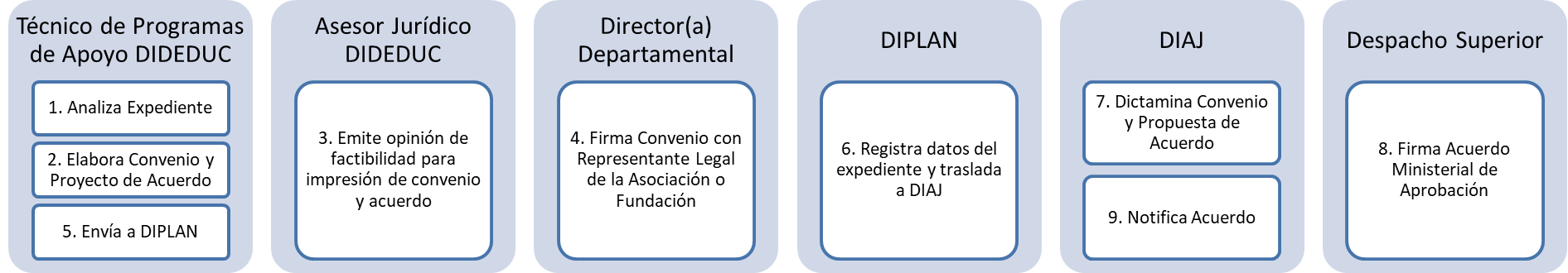 Características Especiales de los Programas de Entrega Educativa de los Centros Educativos Privados Subvencionados
Ampliar y mejorar la cobertura educativa en áreas rurales y urbanas marginales
Atender a niños y jóvenes en condición de pobreza y pobreza extrema, huérfanos y violencia.
Cubrir población estudiantil, de escasos recursos económicos, en condiciones de vulnerabilidad, discriminación, en situación de riesgo social y ambiental.
Estimular las innovaciones pedagógicas que respondan a criterios de calidad y con pertinencia cultural y lingüística.
Ofrecer programas de capacitación técnica a la población estudiantil que atienden para insertarlos en espacios laborales de productividad y desarrollo, (carpintería, sastrería, albañilería, cocina, artesanía, etc.)
Ofrecer programas extracurriculares para el desarrollo de habilidades motrices de la población estudiantil.
Fortalecimiento a la comunidad educativa.
Matrícula Cubierta por la Subvención a Centros Educativos Privados Gratuitos
Notas: 
(*) Existen asociaciones en proceso de gestión de expediente, por lo cual la matrícula final podría tener variación de la programada.
Subvención Económica a Centros Educativos Privados Gratuitos
Subvención Económica a Centros Educativos Privados Gratuitos atendidos anteriormente(Cifras expresadas en Quetzales)
Subvención Económica a NuevosCentros Educativos Privados Gratuitos(Cifras expresadas en Quetzales)
Subvención Económica a NuevoCentro Educativo Privado Gratuito, requerido al Ministerio de Finanzas Públicas 
posterior a la fecha de entrega del Anteproyecto de Presupuesto 2020(Cifras expresadas en Quetzales)
www.mineduc.gob.gt